Hymns for Worship at Woodmont
19- Heavenly Sunlight
188- There Stands a Rock
165- Thus Remember Me
149- I Will Sing the Wondrous Story
295- Christ Receiveth Sinful Men
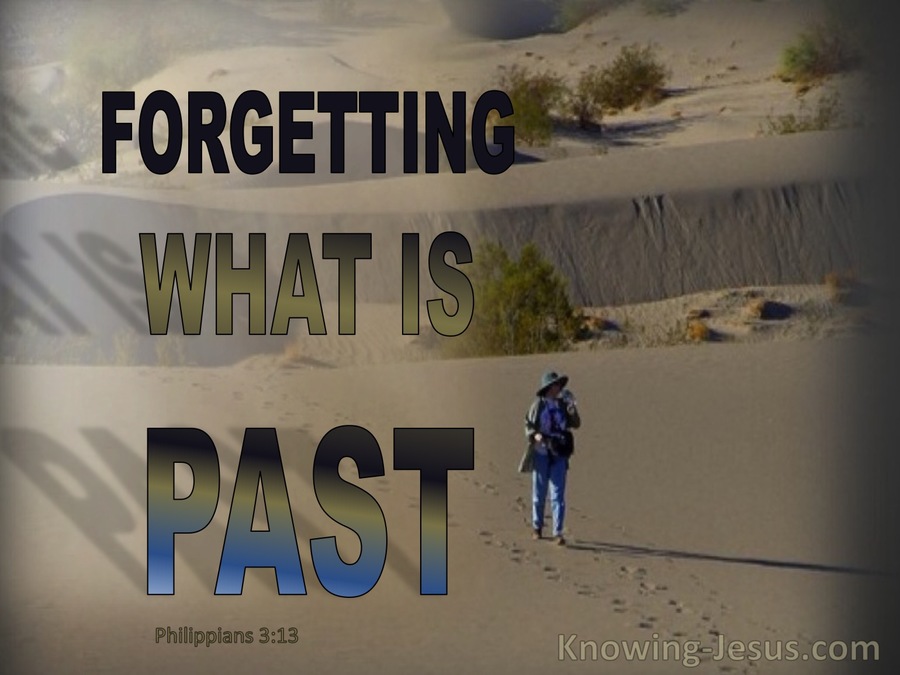 Apostle Paul had to Let Go of His Past
“Brethren, I do not regard myself as having laid hold of it yet; but one thing I do: forgetting what lies behind and reaching forward to what lies ahead, I press on toward the goal for the prize of the upward call of God in Christ Jesus” (Philippians 3:13-14)

The apostle Paul made the decision to forget many things which we must do also in order to press on towards the goal of eternal life.
Through Christ Paul was Able to Let Go of…
…his family heritage
(Philippians 3:5; Galatians 1:13ff)

…his past sins 
(Philippians 3:6; 1 Timothy 1:12ff)

…the sins committed against him
(2 Corinthians 11:23ff)

…his past disappointments
(Philippians 3:18)
We Must Let Go of our Family Heritage (if wrong)
Whether we were raised in a denomination or given ungodly examples, we must not hold a grudge or imitate their sins in our lives (3 John 9-11).

How many have allowed bitterness to cripple their lives spiritually because they blame their parents or preacher for their own sins & don’t seek the truth?

We must love our Lord more than our parents or we are not worthy of Him (Matthew 10:37).
We Must Let Go of Past Sins (if forgiven)
The only way we can get forgiveness is through the blood of Christ (Eph. 1:7; 1 John 1:9).

But we might allow the devil to overwhelm us with excessive sorrow for past sins (2 Cor. 2:7ff) so that we don’t serve God as we should.

Put your trust in God’s promises out of His great love & mercy for you as the apostle Paul did (1 Tim. 1:12ff).  

Once you’re forgiven, it’s forgotten by the Lord- so do yourself a favor and forgive yourself (Heb. 8:12)!
We Must Let Go of Sins Committed Against Us
If we are not willing to forgive others sins against us, how can we expect our Heavenly Father to forgive our trespasses? (Matthew 6:14-15; 18:33ff)

If you hold a grudge and continue to remember how others have sinned against you, it will eventually produce a hardened heart (Ephesians 4:31-32).

Jesus was willing to forgive others who sinned against him and so did His disciples (Lk. 23:34; Acts 7:60).
We Must Let Go of Our Disappointments
We have all been disappointed in our lives (2 Tim. 4:10)               (preachers, elders, brethren quitting,  compromising, or becoming worldly; rejection of the gospel)

Remember that God’s grace is sufficient for you, for power is perfected in weakness even if you think you’re prayers are being answered (2 Cor. 12:9).

Noah must have been disappointed, but he still kept preaching and helped save his family (2 Peter 2:5).
Conclusion
We must let go of some things if we are going to be useful in His service (2 Timothy 2:21).

We must let go of how our family, an elder or a preacher has failed us.  

We must let go of sins that have already been forgiven because God has already done that.  

We must let go of how others sinned against us and be able to pray for them.

  We must let go of our disappointments.
Conclusion
But if you have unforgiven sins & die in that condition, God will not forget them & you will have to give an account on Judgment Day (1 Tim. 5:24; Matt. 7:21-23).

You can be baptized and receive the forgiveness of sins today (1 Corintians 6:9-11)

All your past sins will be forgiven and forgotten.                 (Hebrews 8:12)

If you are not serving the Lord as you should, repent and confess your sins (Acts 8:22; 1 John 1:9).
Hymns for Worship at Woodmont
19- Heavenly Sunlight
188- There Stands a Rock
165- Thus Remember Me
149- I Will Sing the Wondrous Story
295- Christ Receiveth Sinful Men